«Первая медицинская помощь при ранениях и травмах»
Работа выполнена учеником 11 класса МАОУ «Бизинская СОШ» 
по предмету ОБЖ
Русановум Семеном
2015г
Рана – это нарушение целостности кожных покровов, тканей, слизистых оболочек, вызванные механическими, химическими и другими воздействиями, приводящие к расстройствам функций органов или всего организма
Виды ран
Признаки ранения: боль, нарушение целостности тканей и кровотечение
Остановка кровотечения
Правила оказания первой медицинской помощи при ранении:
Остановка кровотечения
Защита раны от загрязнения (края раны обработать йодом, не доставать инородные тела, т.к. можно усилить кровотечение, сильно загрязненные раны промыть перекисью водорода)
Доставить раненого в лечебное учреждение
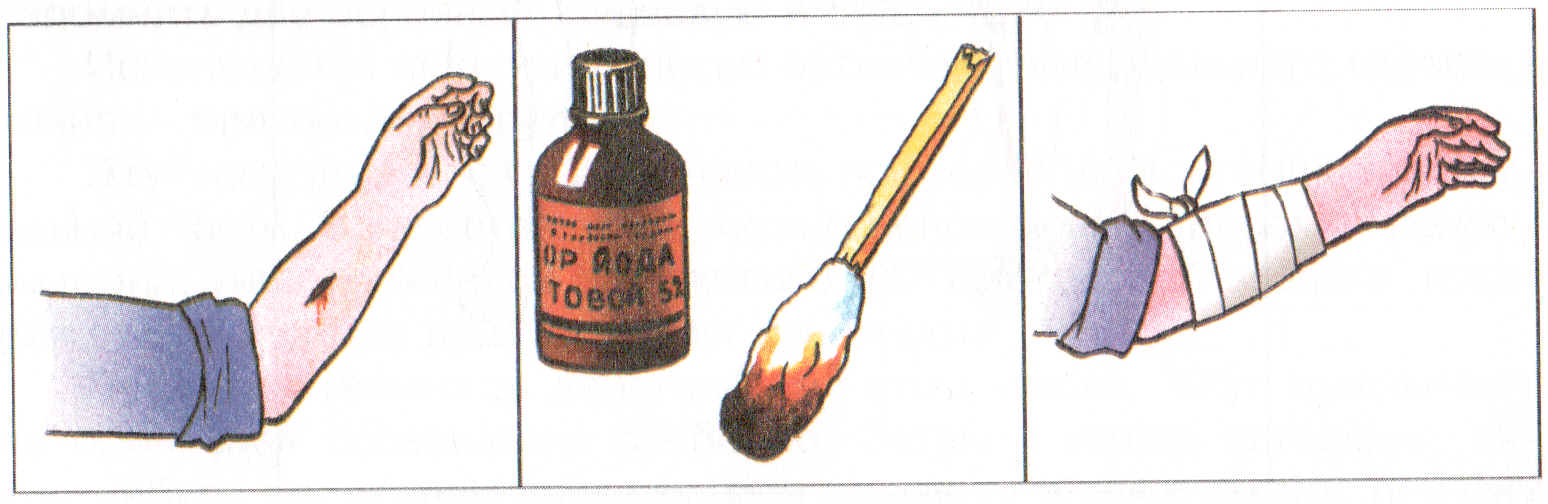 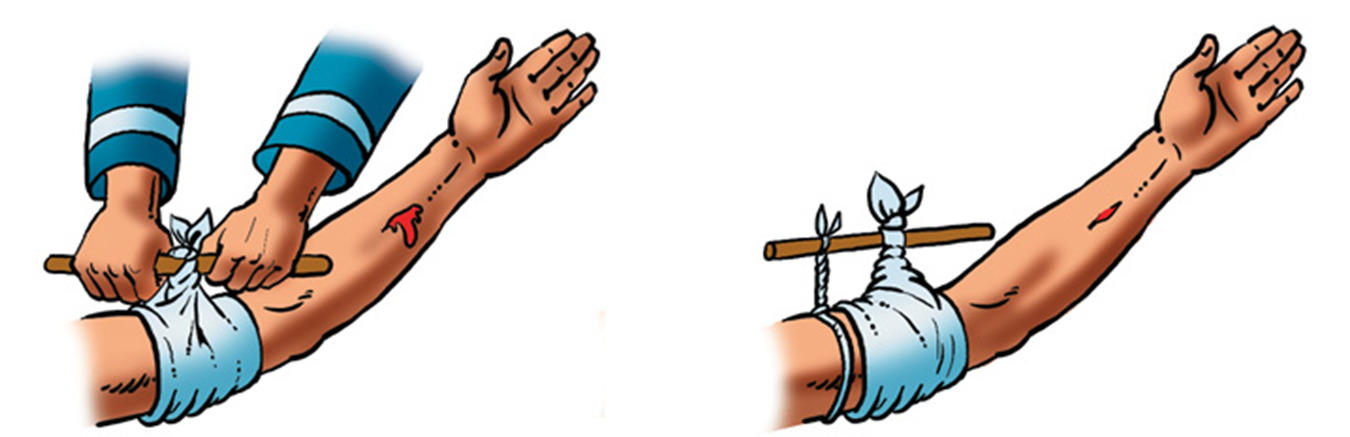 Перелом - это нарушение целостности кости при избыточной нагрузке на неё.
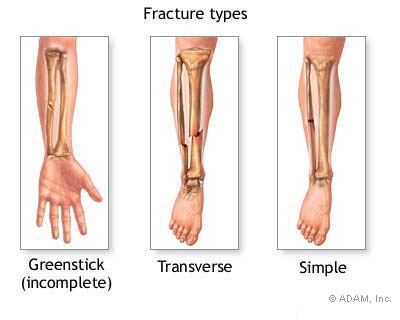 Статистика: частота переломов костей (из 100 человек)
Виды переломов
Признаки переломов
Боль, отеки, гематомы, нарушение функций повреждённой конечности, изменение формы конечности
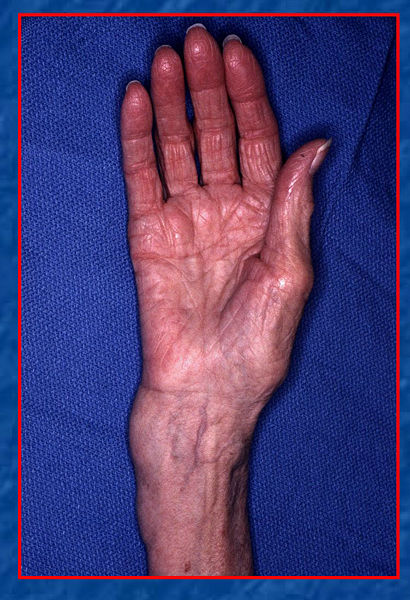 Алгоритм оказания первой медицинской помощи при травмах